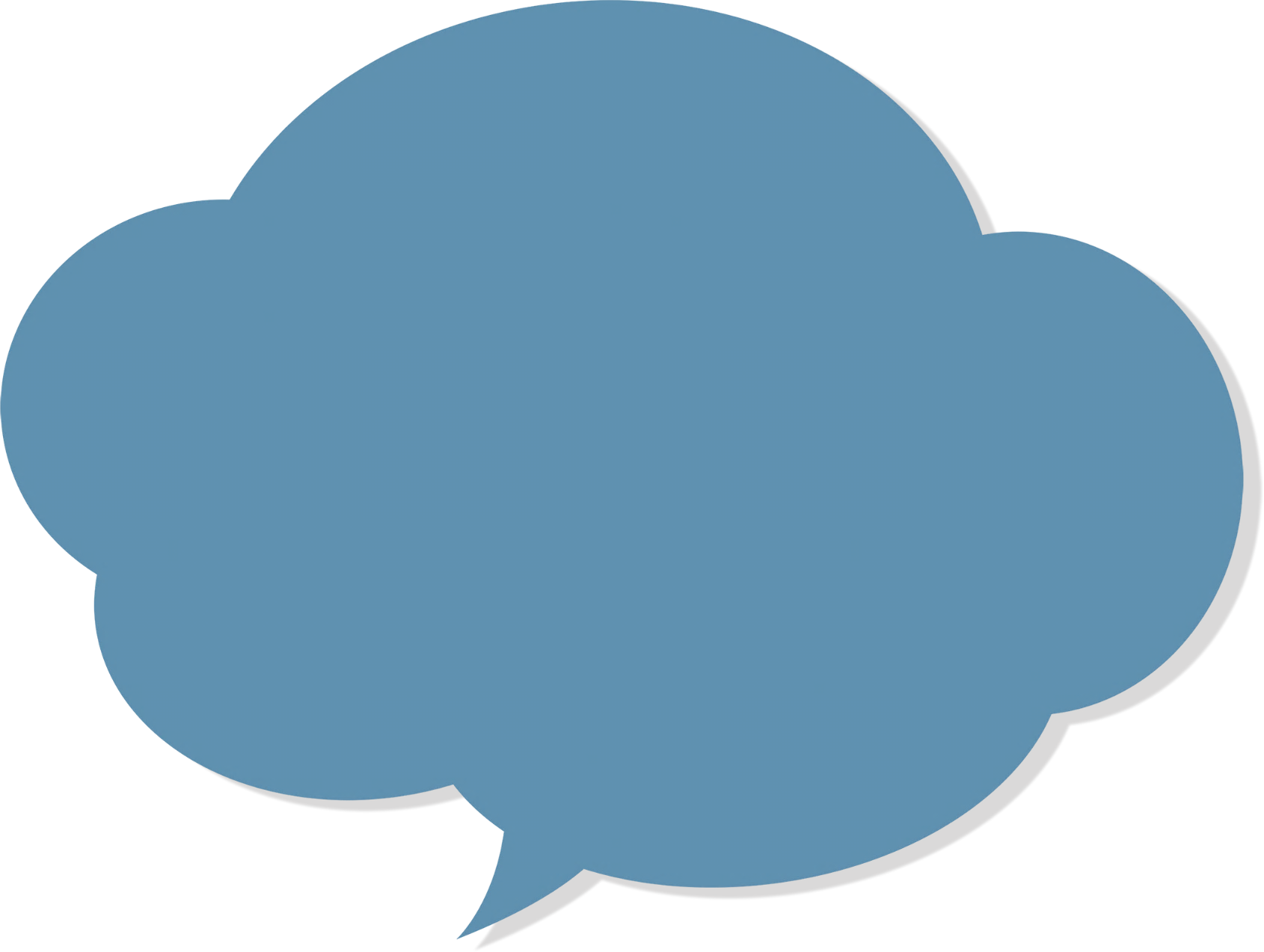 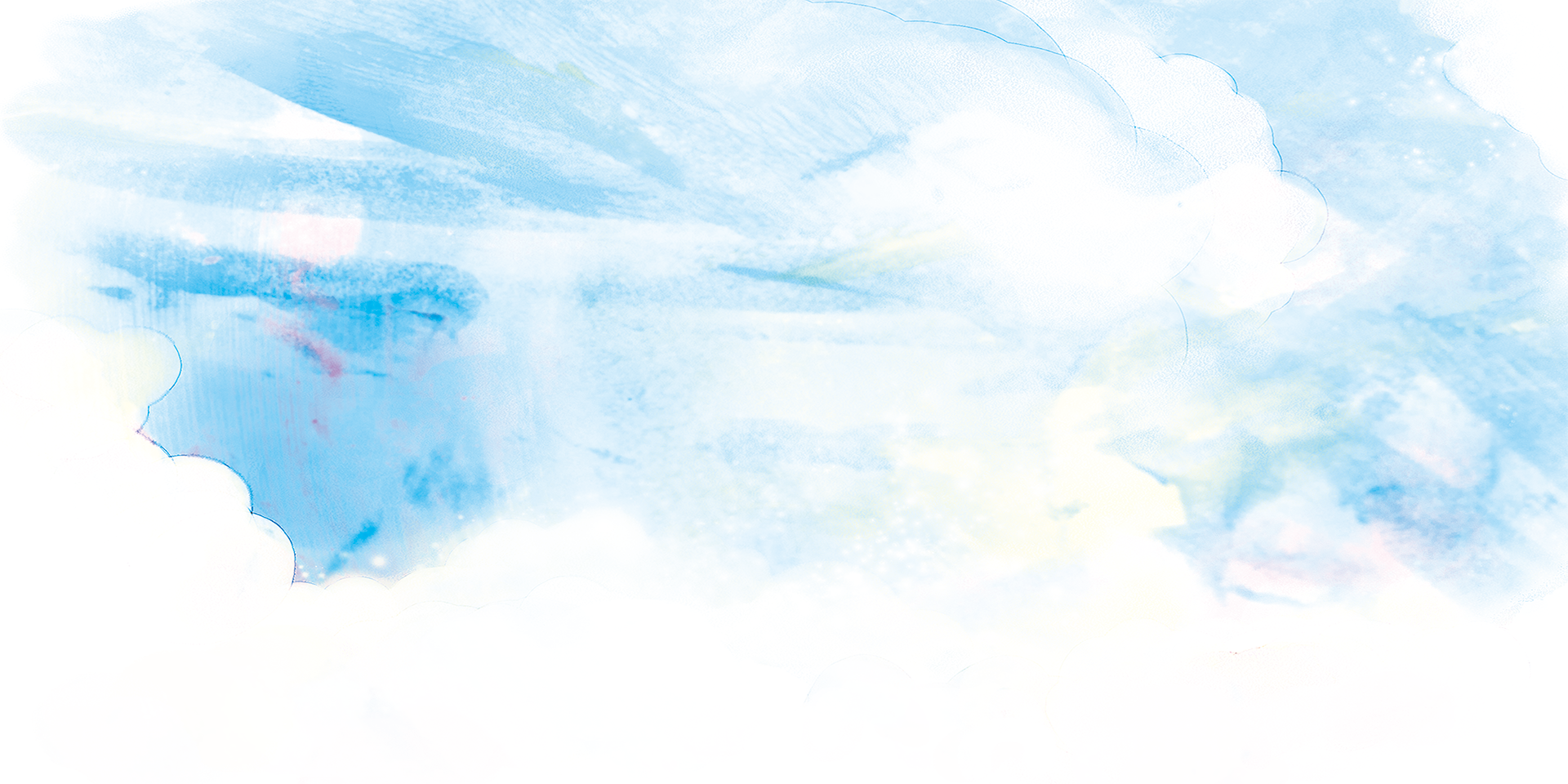 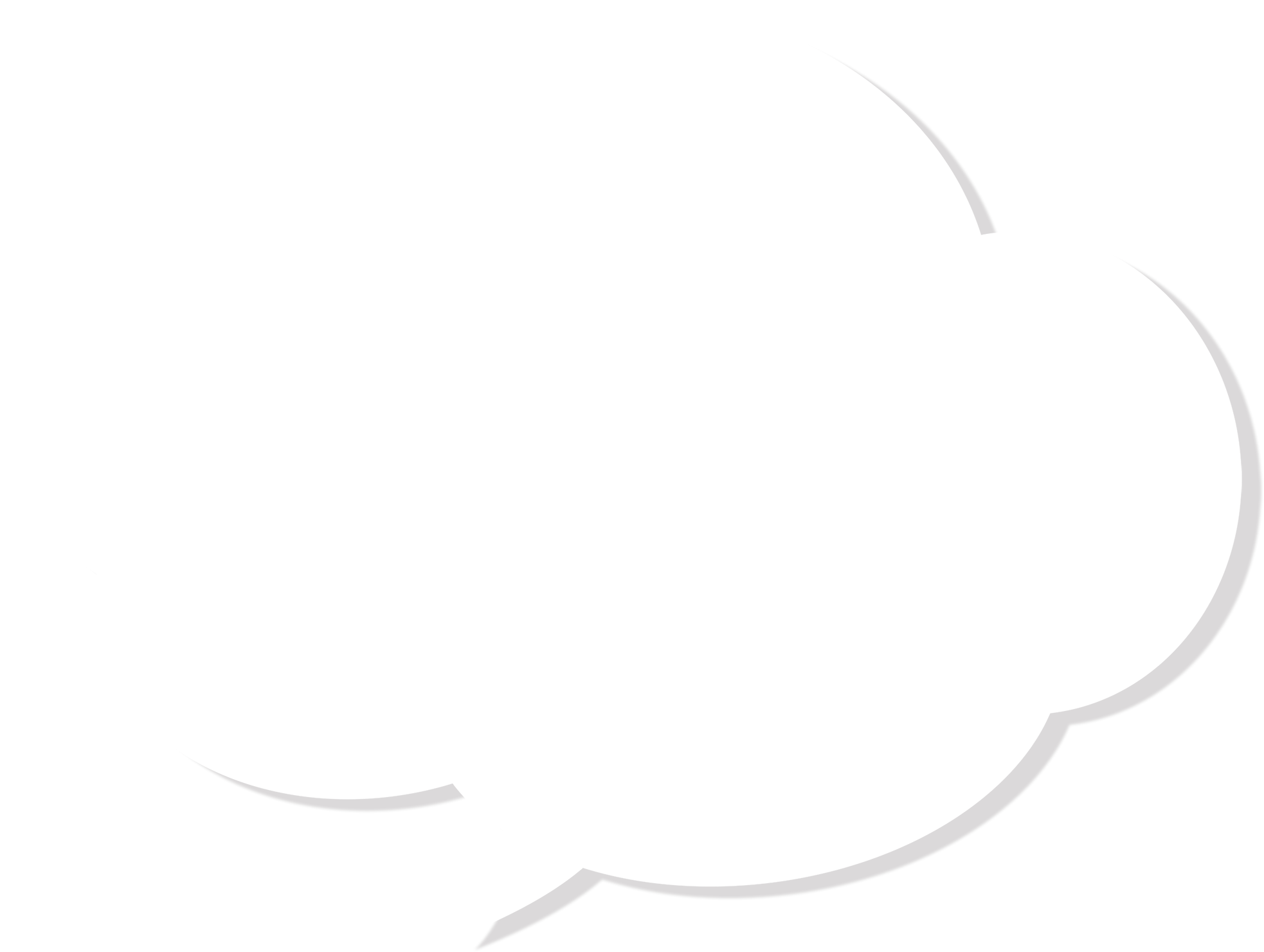 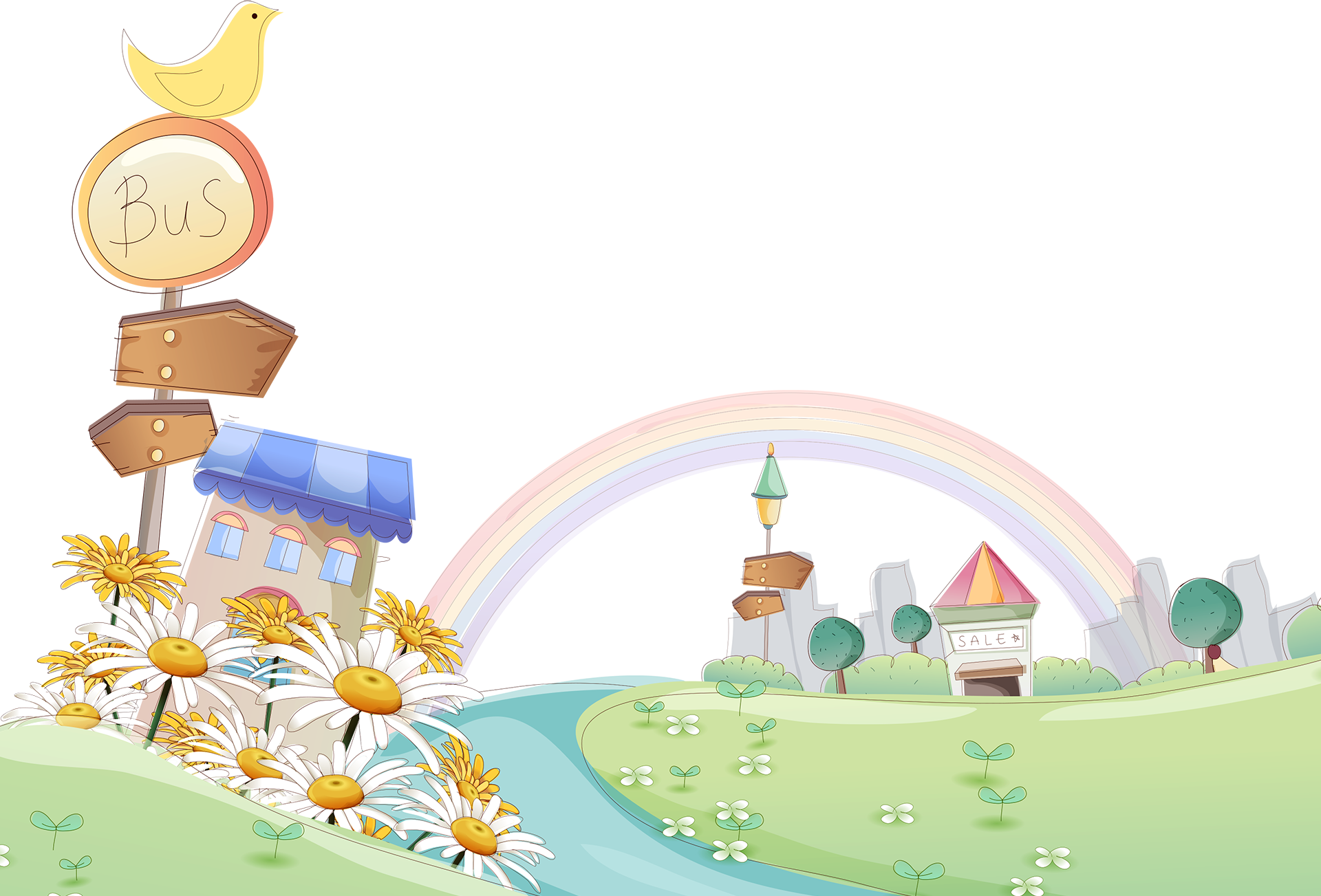 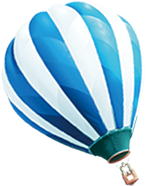 Thứ … ngày…tháng …. năm …
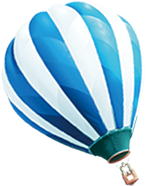 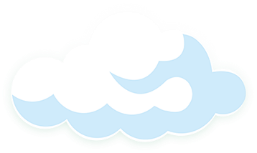 TOÁN
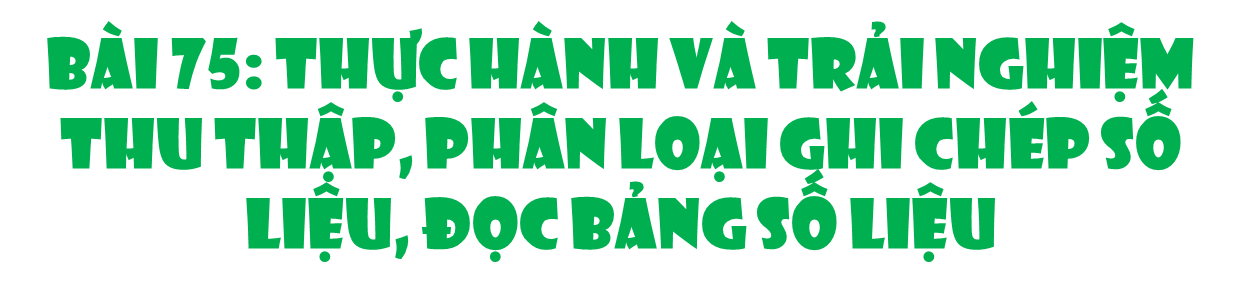 (Tiết 2)
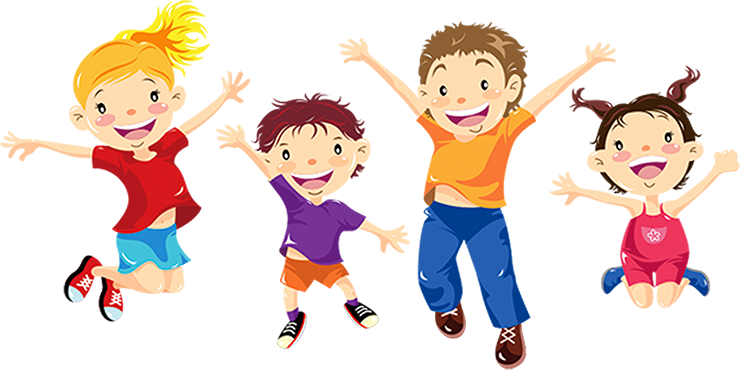 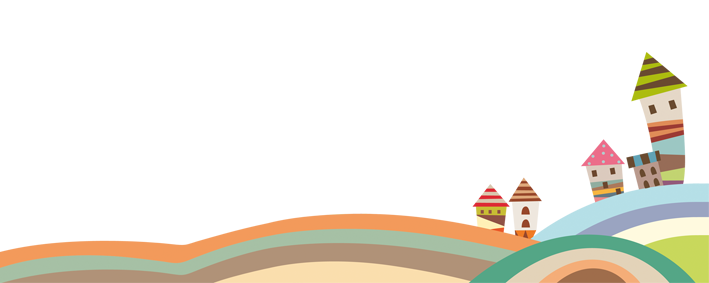 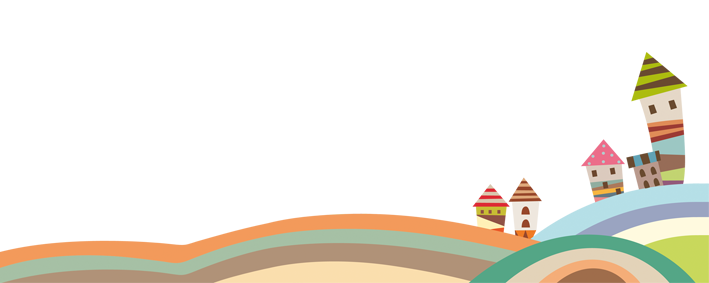 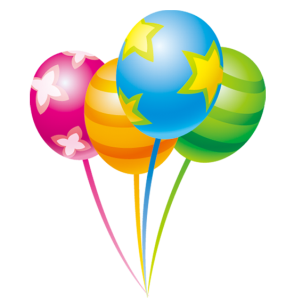 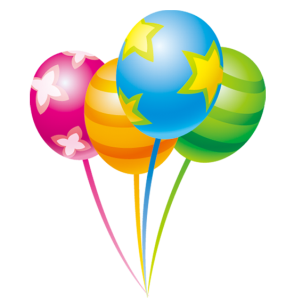 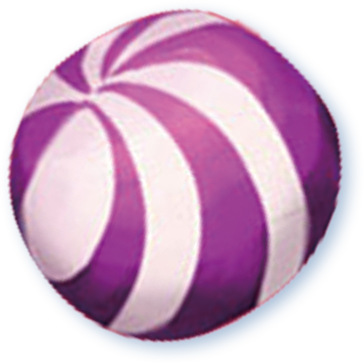 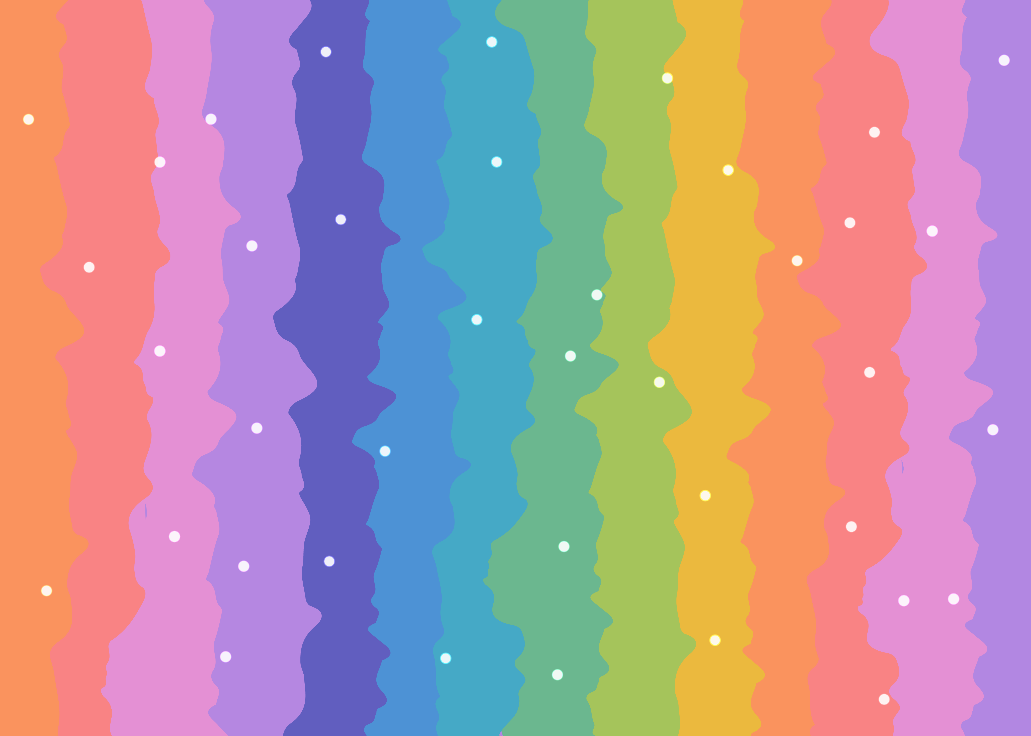 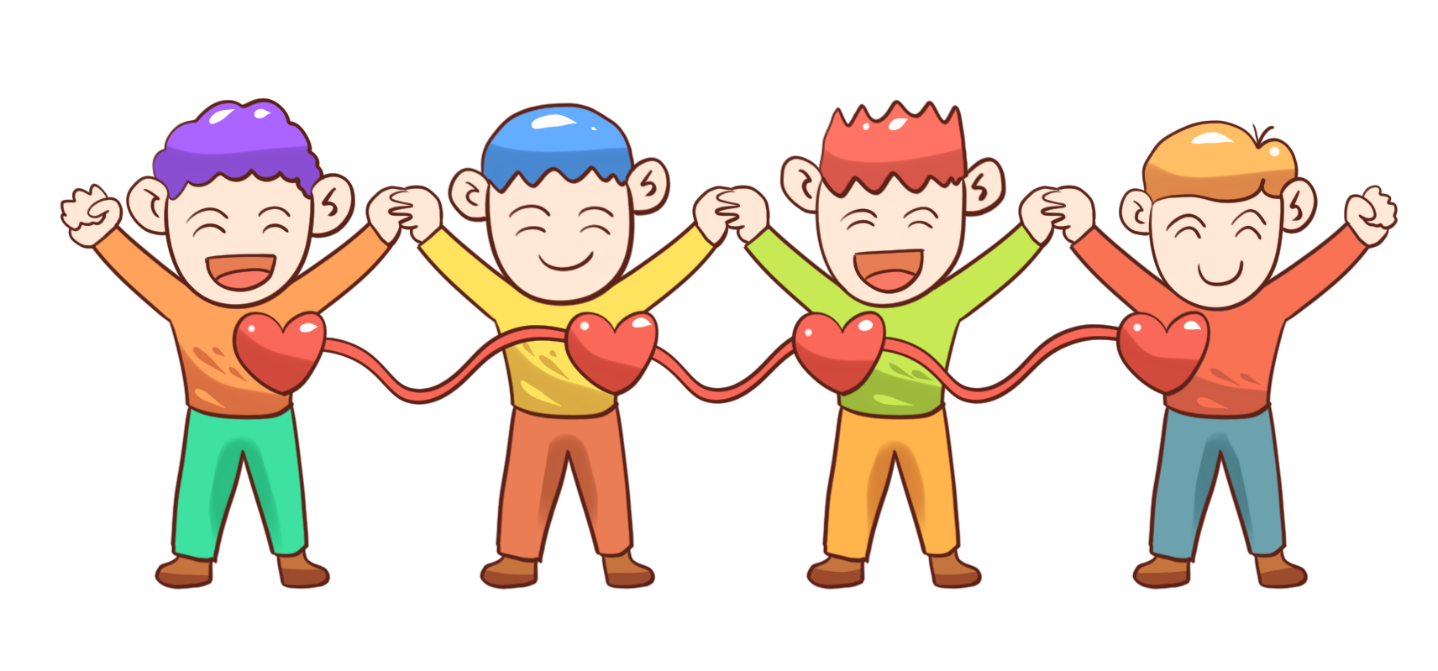 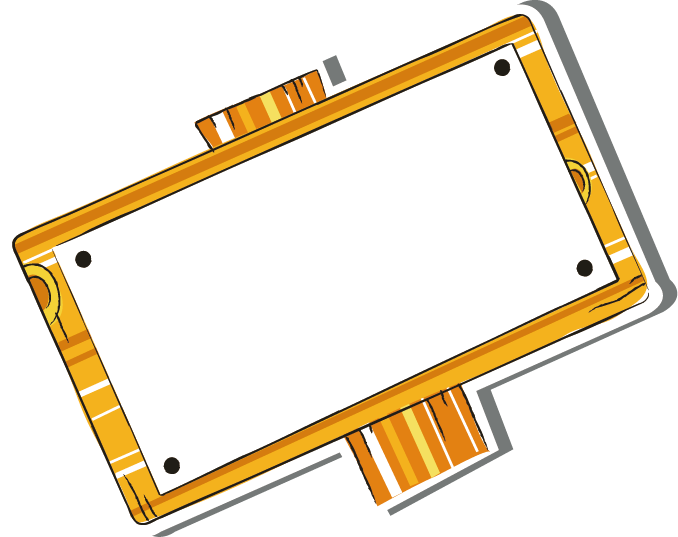 Kể tên một số món ăn, thức uống, đồ dùng... thường mang theo trong chuyến đi cắm trại.
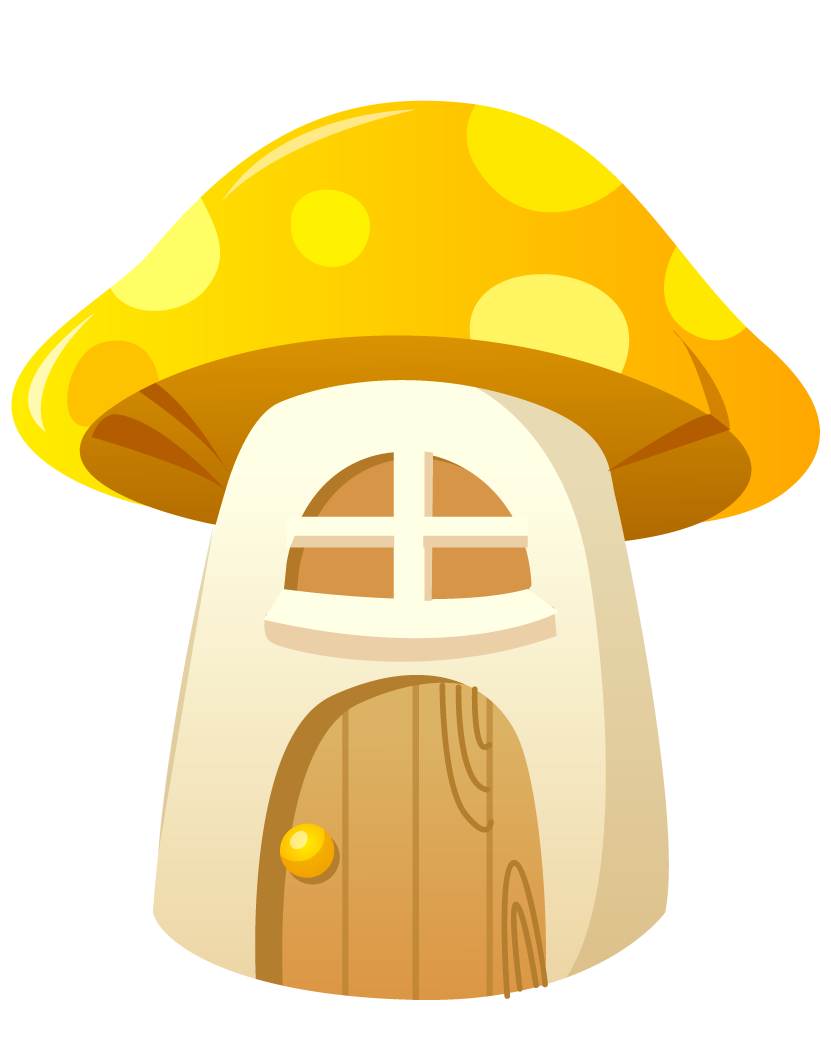 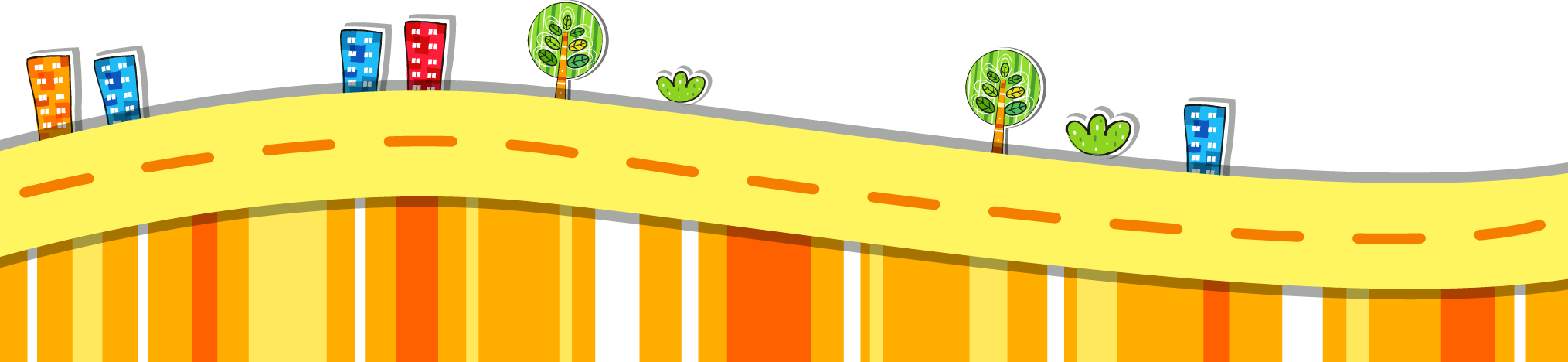 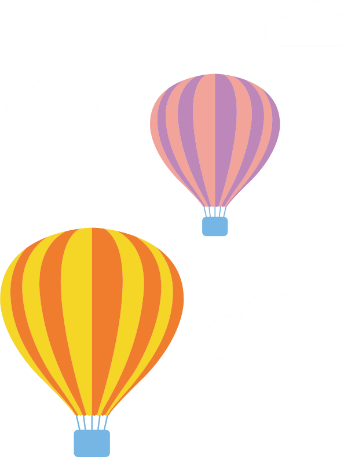 1. Thảo luận để lựa chọn đồ ăn mang theo chuyến đi
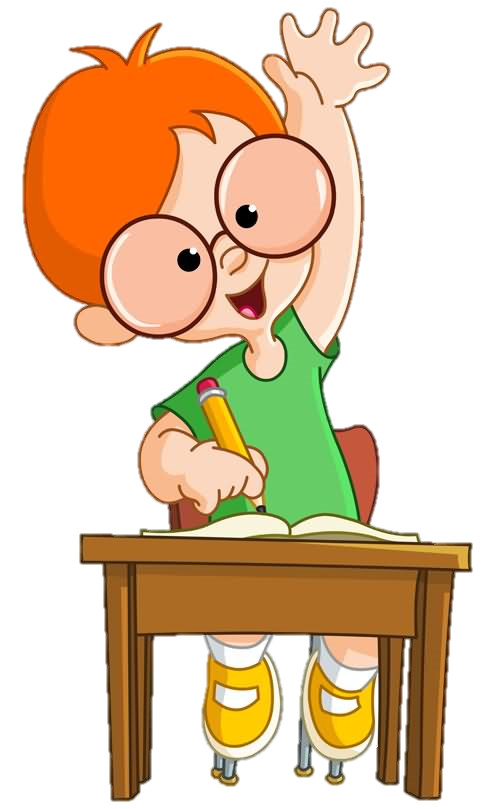 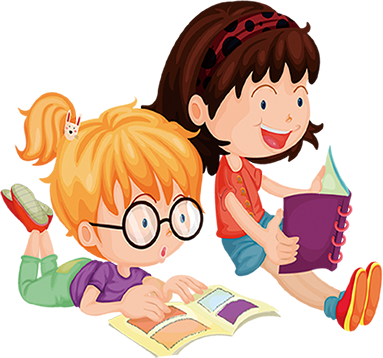 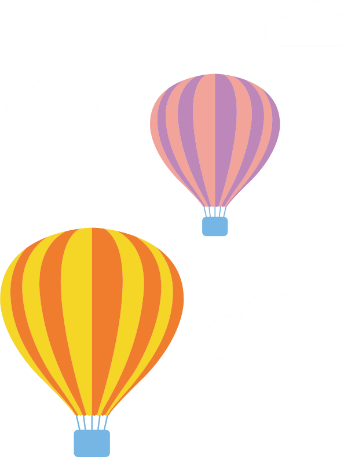 2
Cuối cùng, chúng mình sẽ cùng nhau chọn màu áo đồng phục lớp. Do cửa hàng chỉ có đủ số lượng áo với ba màu: trắng, đỏ và vàng, nên cả lớp sẽ chỉ chọn một trong số ba màu áo đó.
a) Hãy thu thập ý kiến của các bạn và ghi lại kết quả vào bảng số liệu dưới đây.
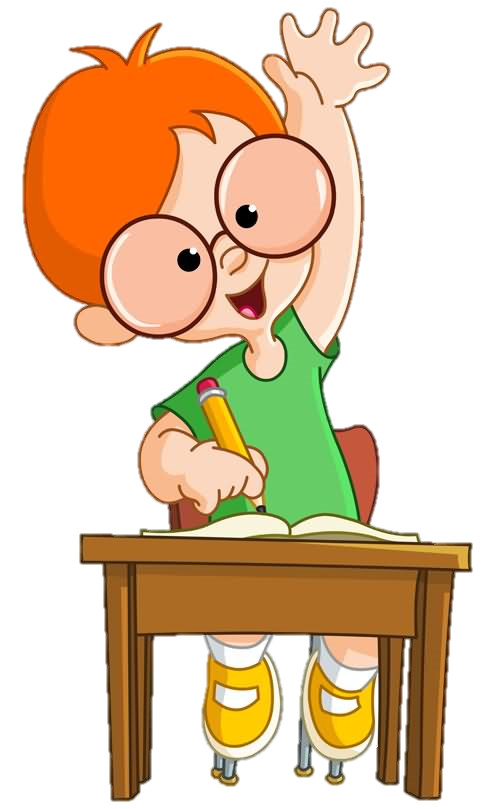 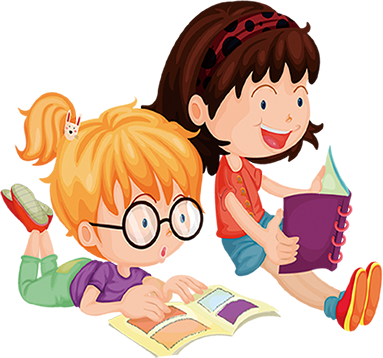 Dựa vào bảng số liệu, cho biết màu áo được nhiều bạn chọn nhất là màu nào?
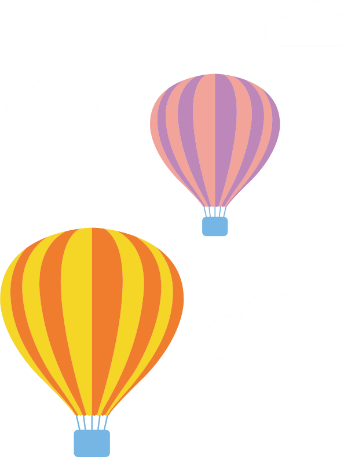 b)
b) Ngoài ra, Rô-bốt gợi ý một cách chọn màu áo tiết kiệm thời gian hơn bằng cách gieo xúc xắc, quan sát mặt trên của xúc xắc rồi lựa chọn màu áo như sau:
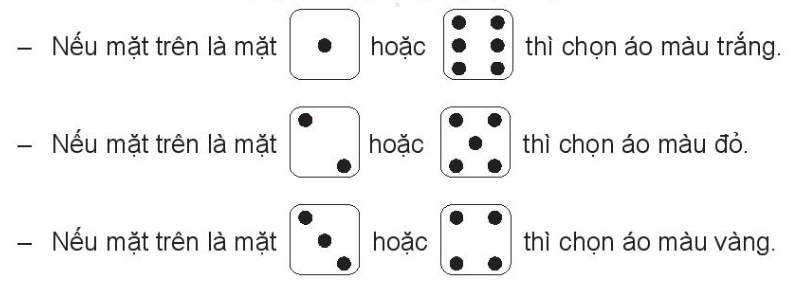 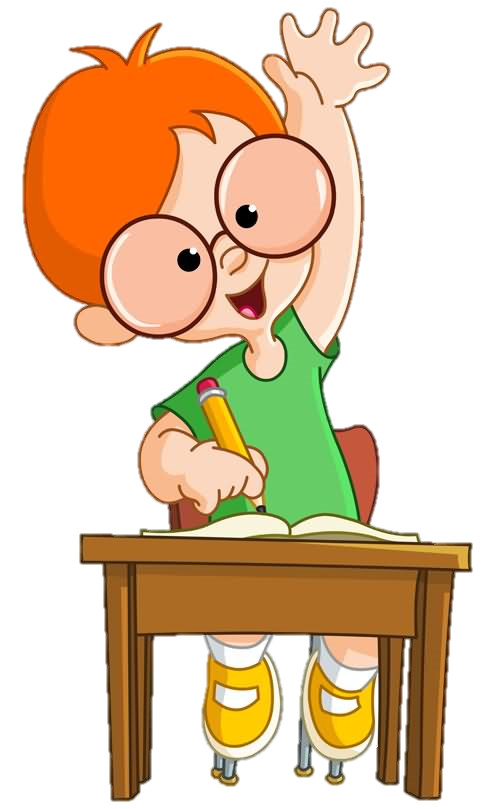 Bây giờ chúng mình hãy gieo xúc xắc và quan sát số chấm ở mặt trên của xúc xắc. Theo cách chọn của Rô-bốt thì màu áo đồng phục của chúng mình là màu nào?
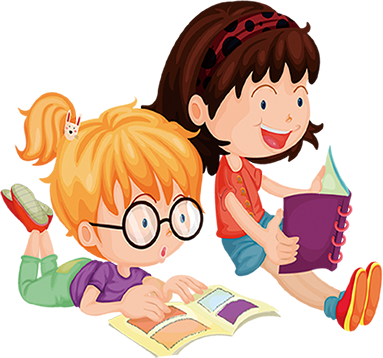 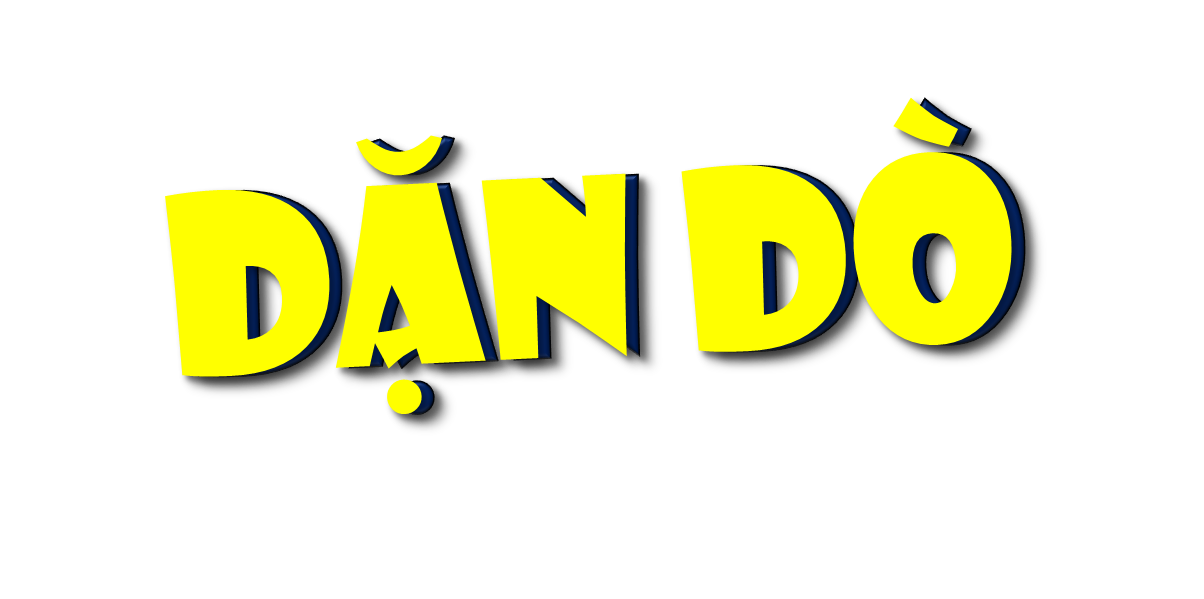 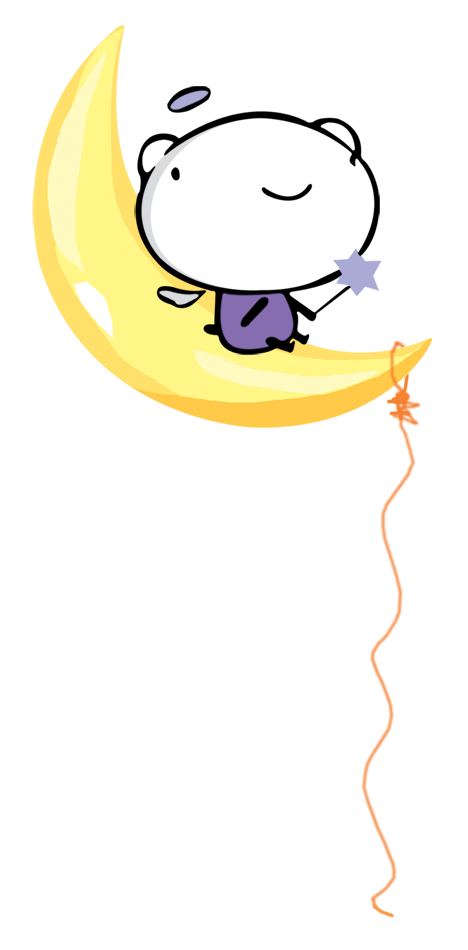 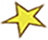 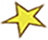 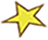 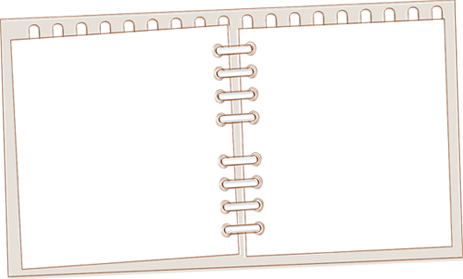 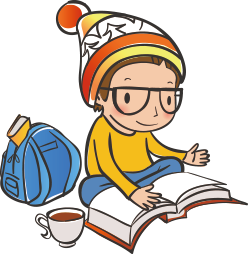 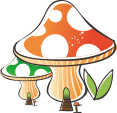 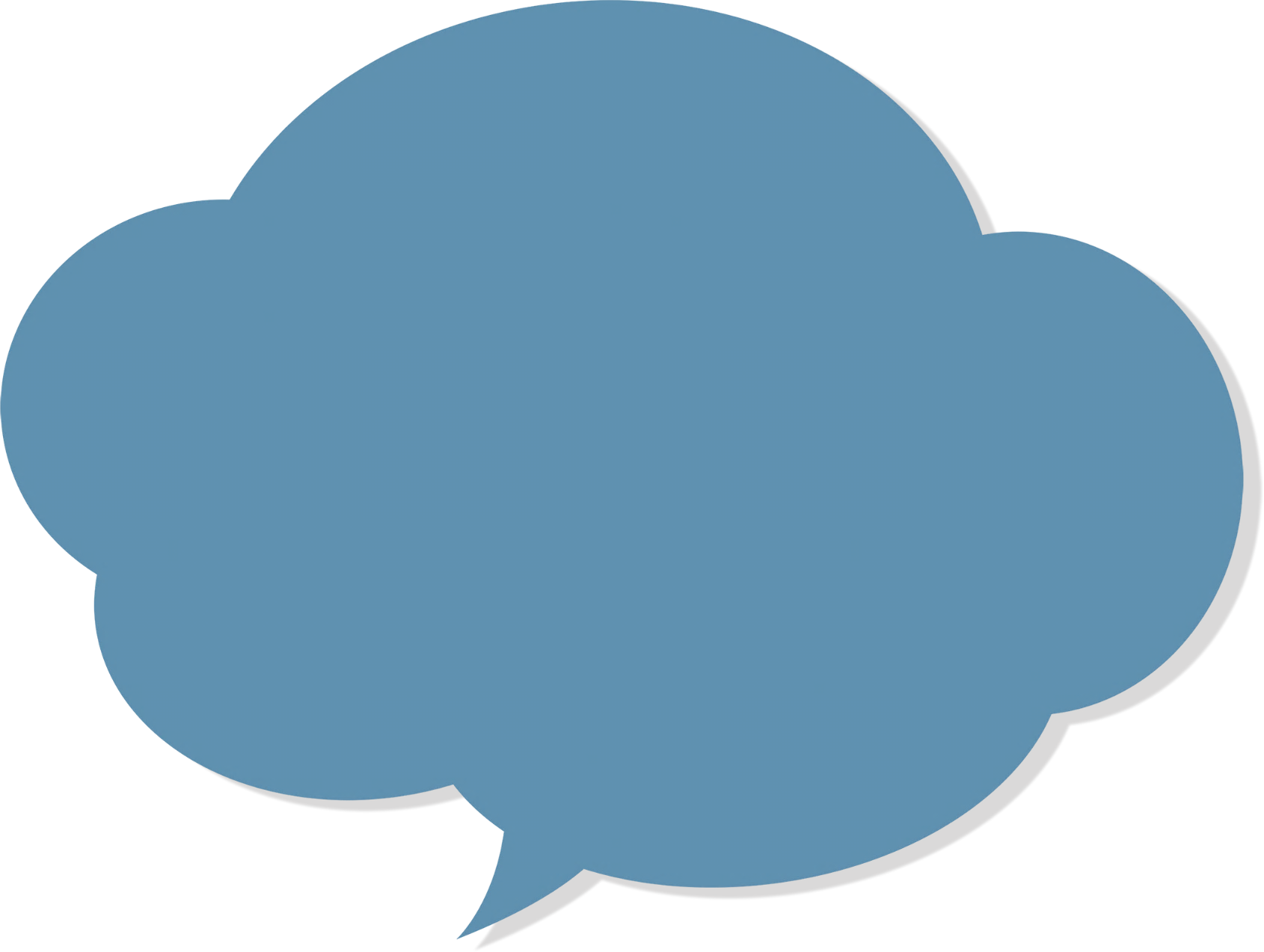 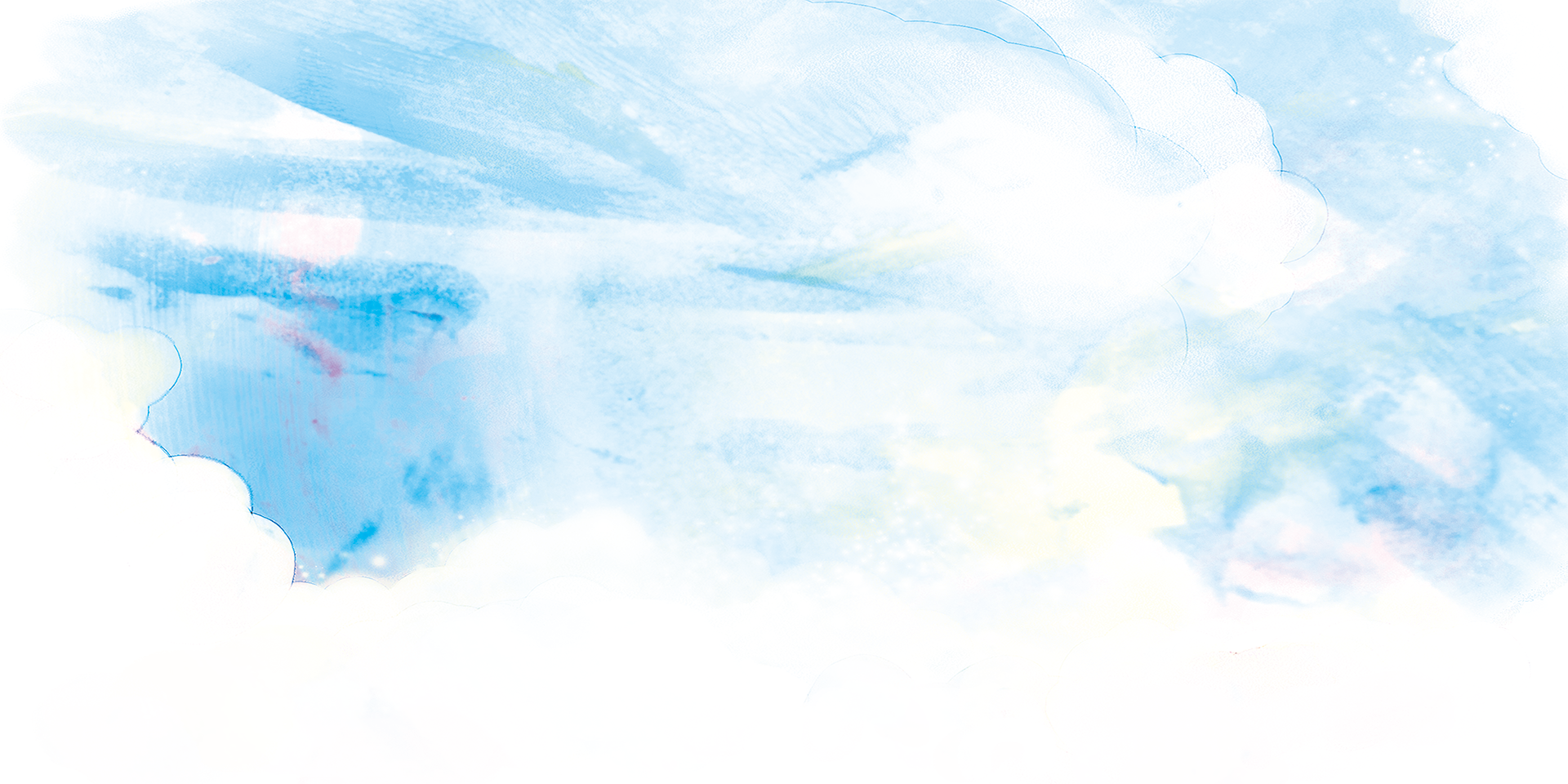 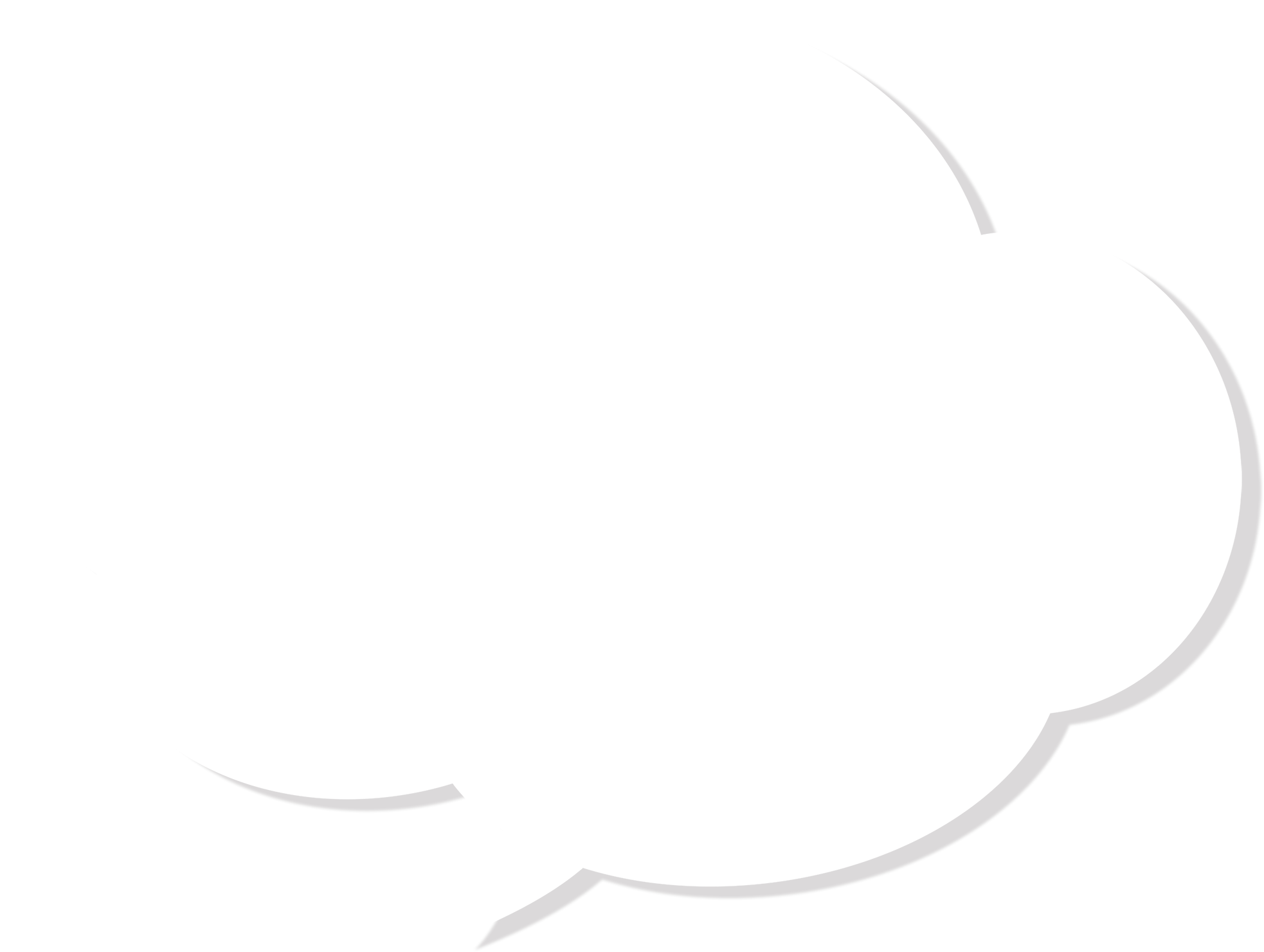 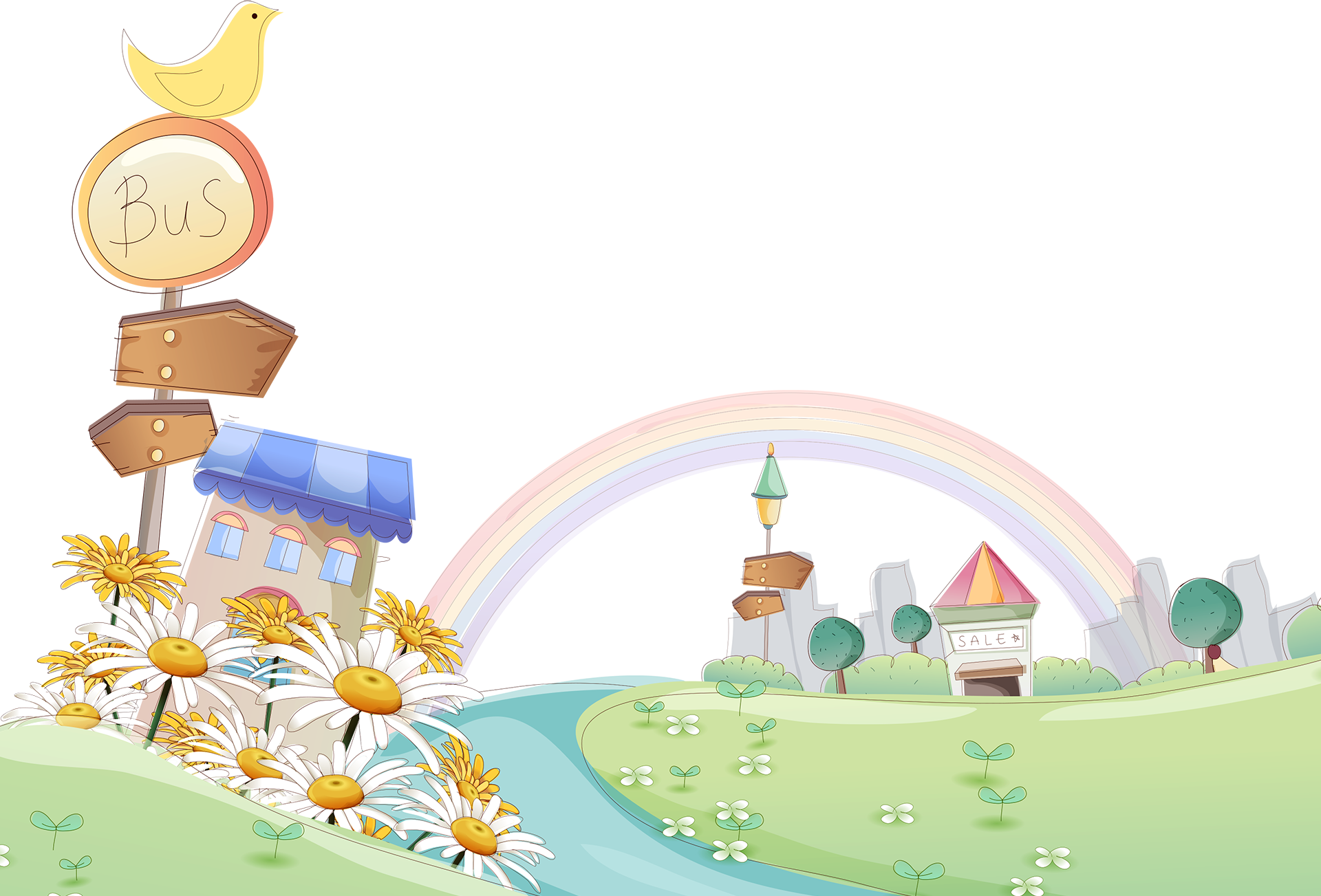 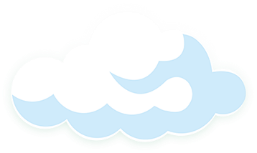 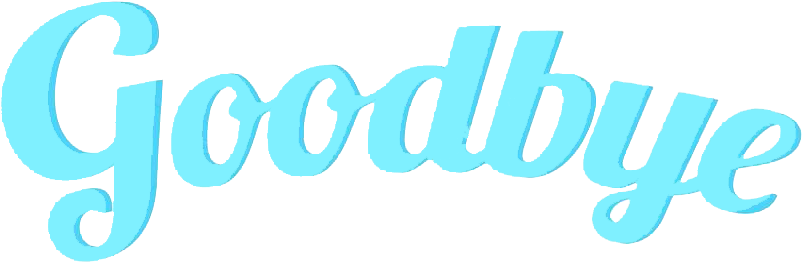 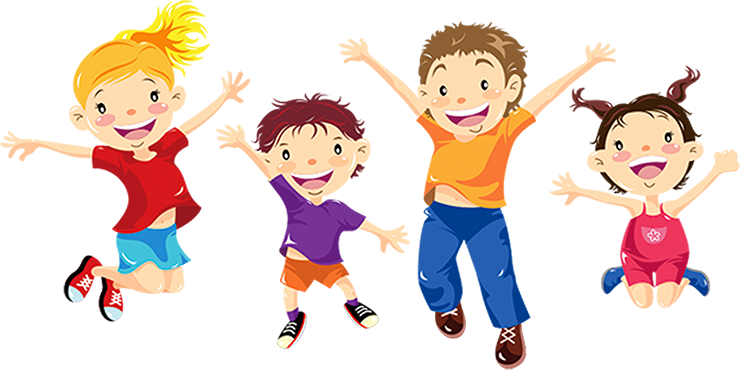 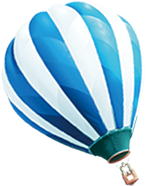 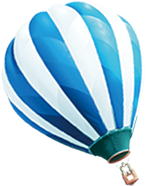